Тема 12.Екатерина II
Екатерина II (1762-1796)(Софи́я Авгу́ста Фредери́ка А́нгальт-Це́рбстская)
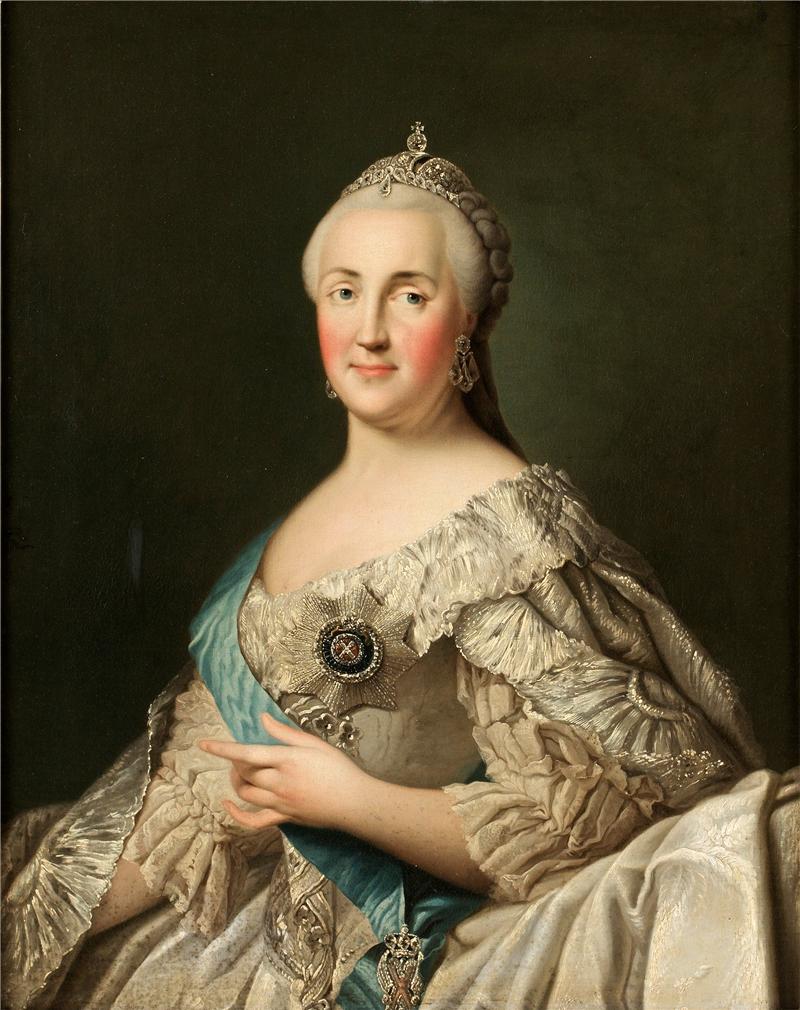 Петр III (1761-1762)
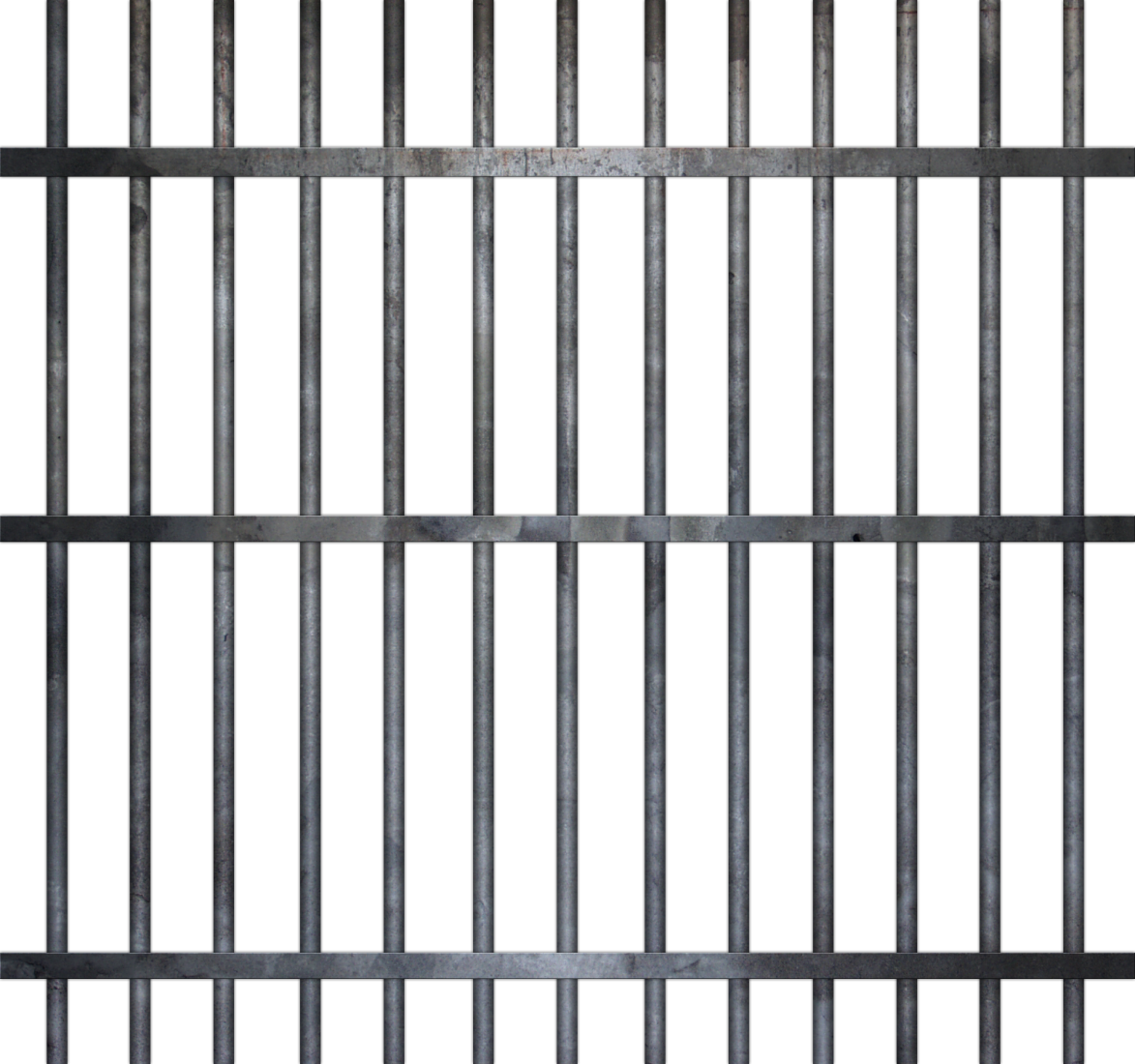 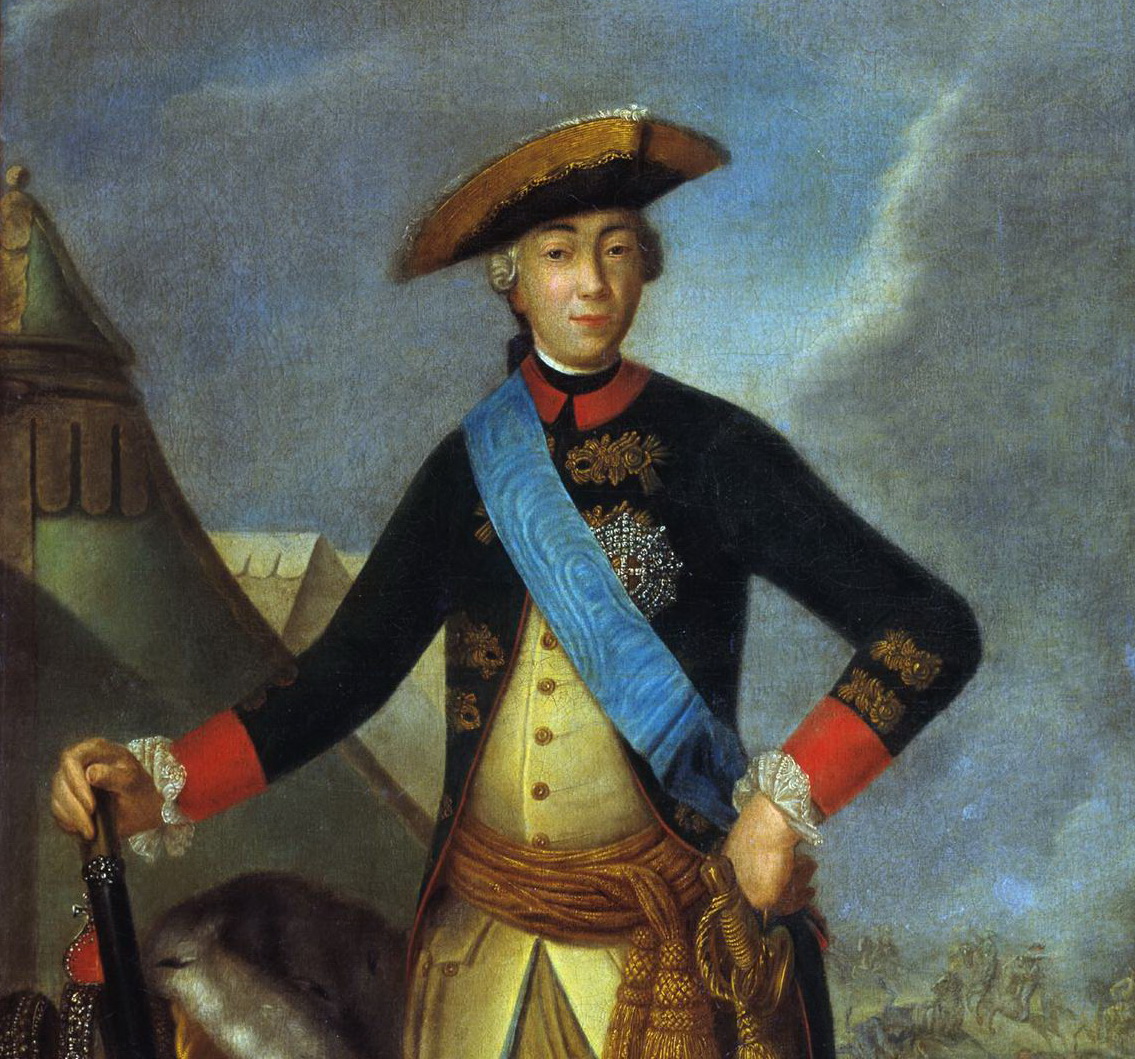 Вольтер
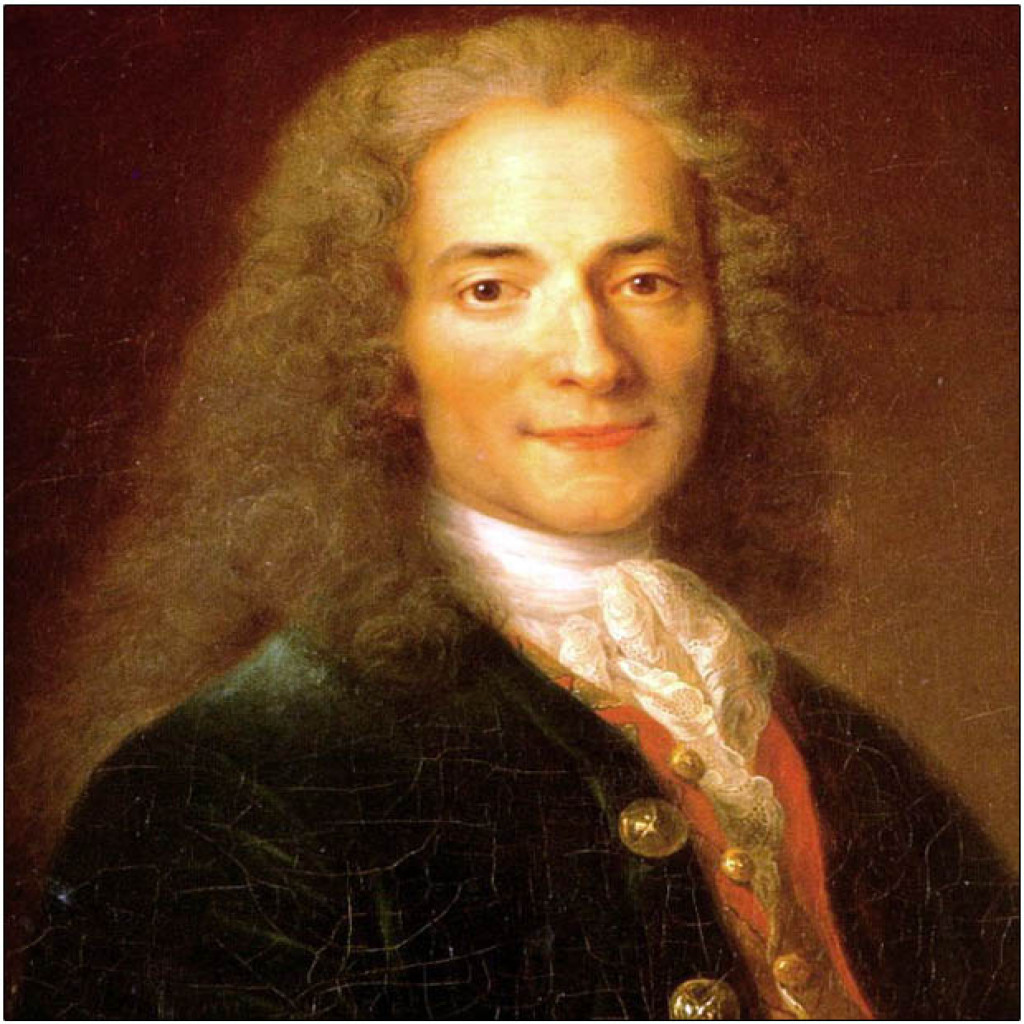 Реформы Екатерины II
Екатерина II реформировала Сенат, превратив его в высший судебный орган Российской империи. 
1785 – Жалованная грамота дворянам
1785 – Жалованная грамота городам
Были изданы законы, которые помогали развивать предпринимательство и торговлю.
В 1795 году вся территория России была разделена на 51 губернию, в каждой губернии было от 300 до 400 тысяч жителей. 
Екатерина II хотела составить Свод законов Российской империи
Уложенная комиссия
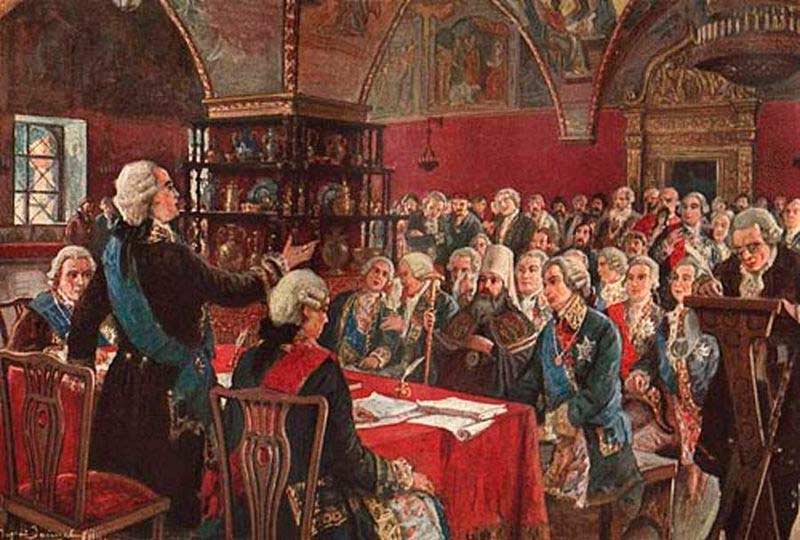 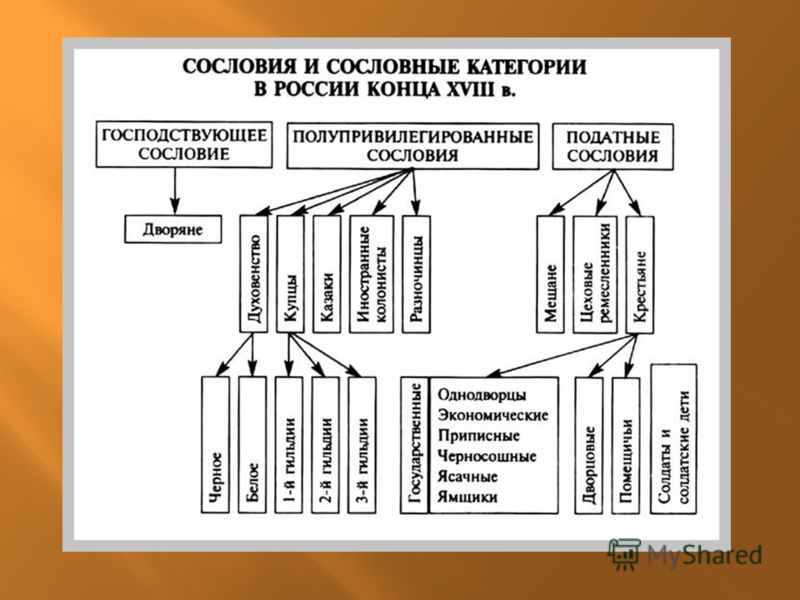 Уложенная комиссия
Крестьянская война 1773-1775
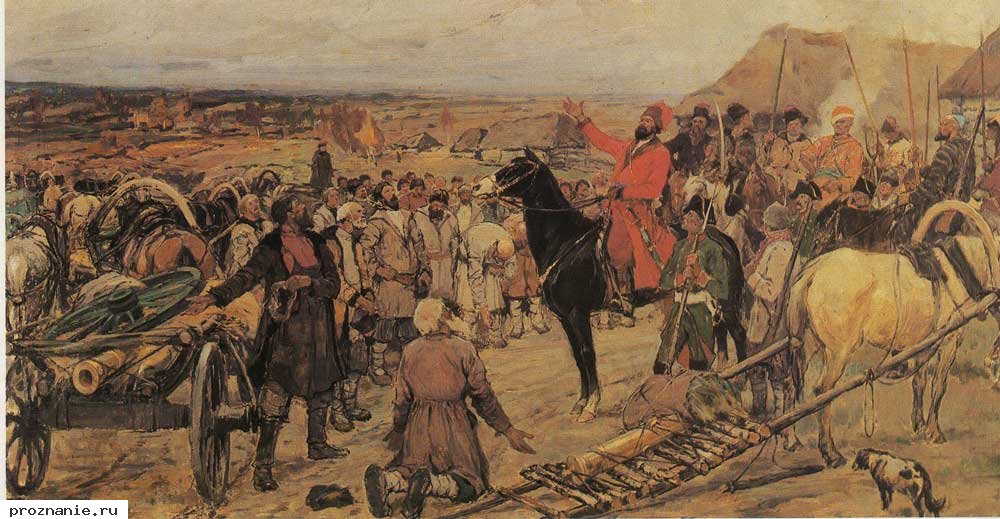 Емельян Пугачев
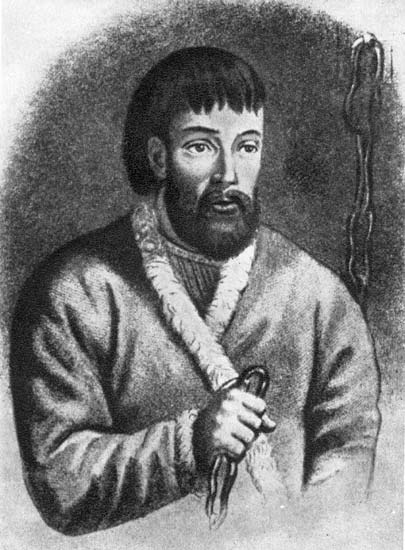 Русско-турецкие войны (1768-1774, 1787-1792) Присоединение Крыма
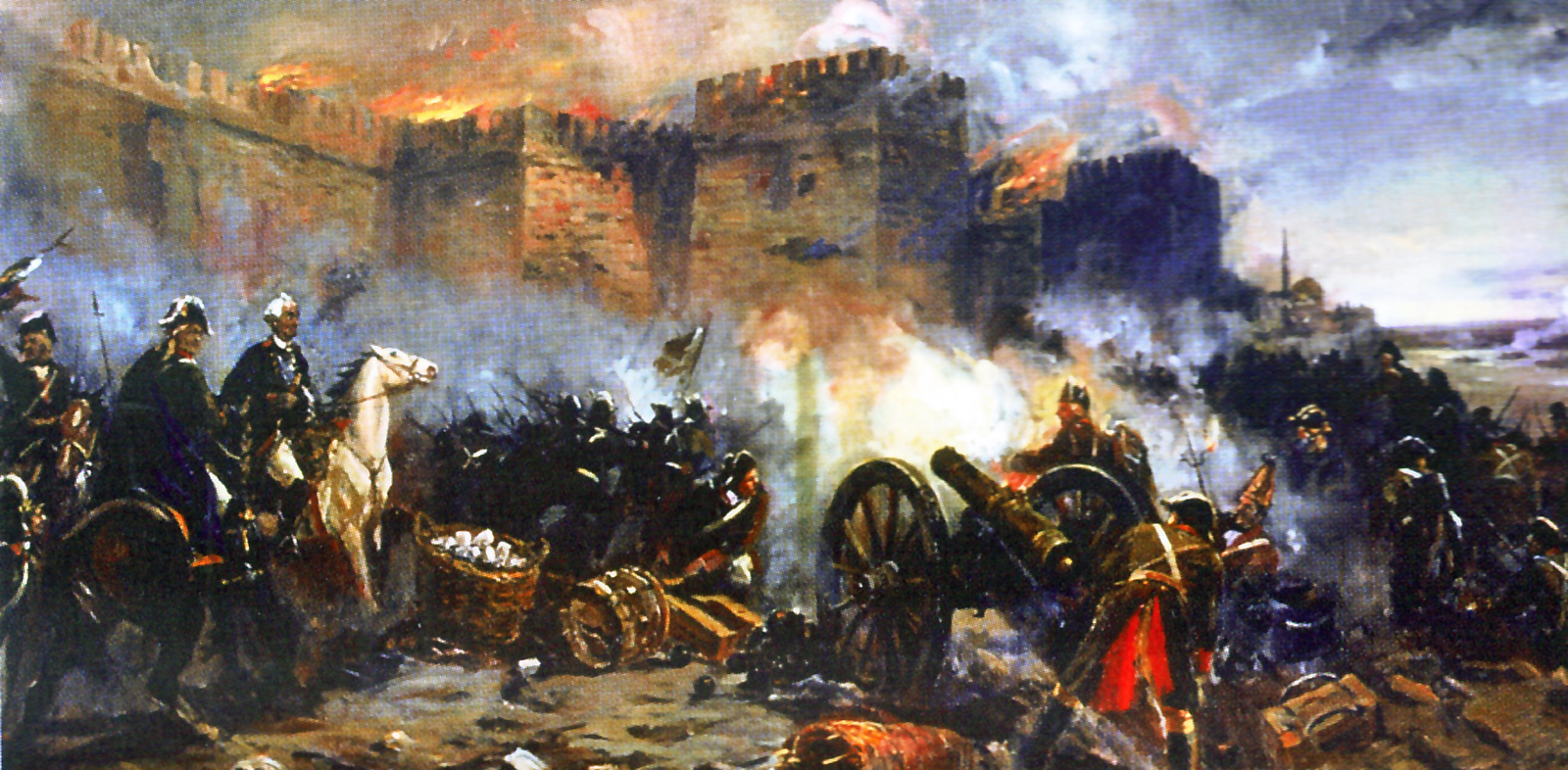 Александр Васильевич Суворов
Не проиграл ни одного сражения!
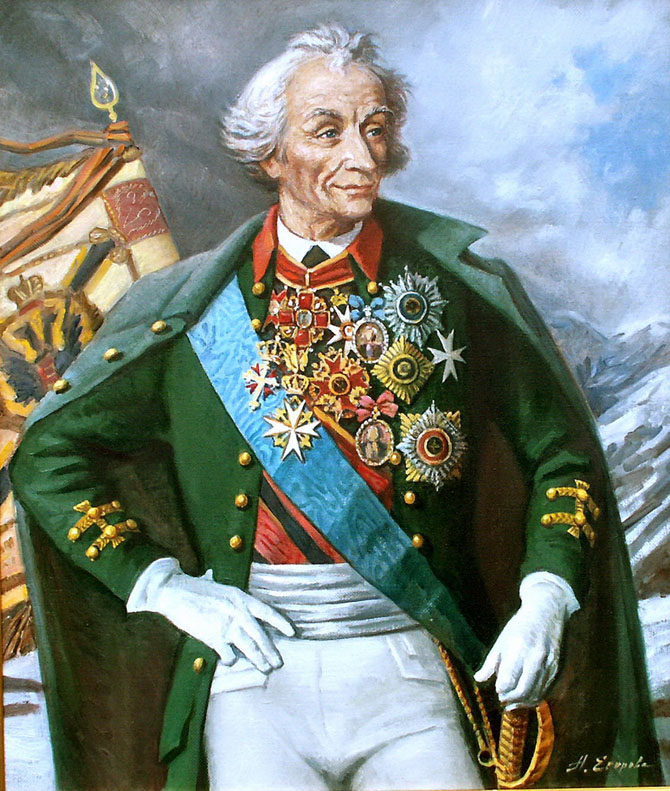 Памятник Суворову на Марсовом поле
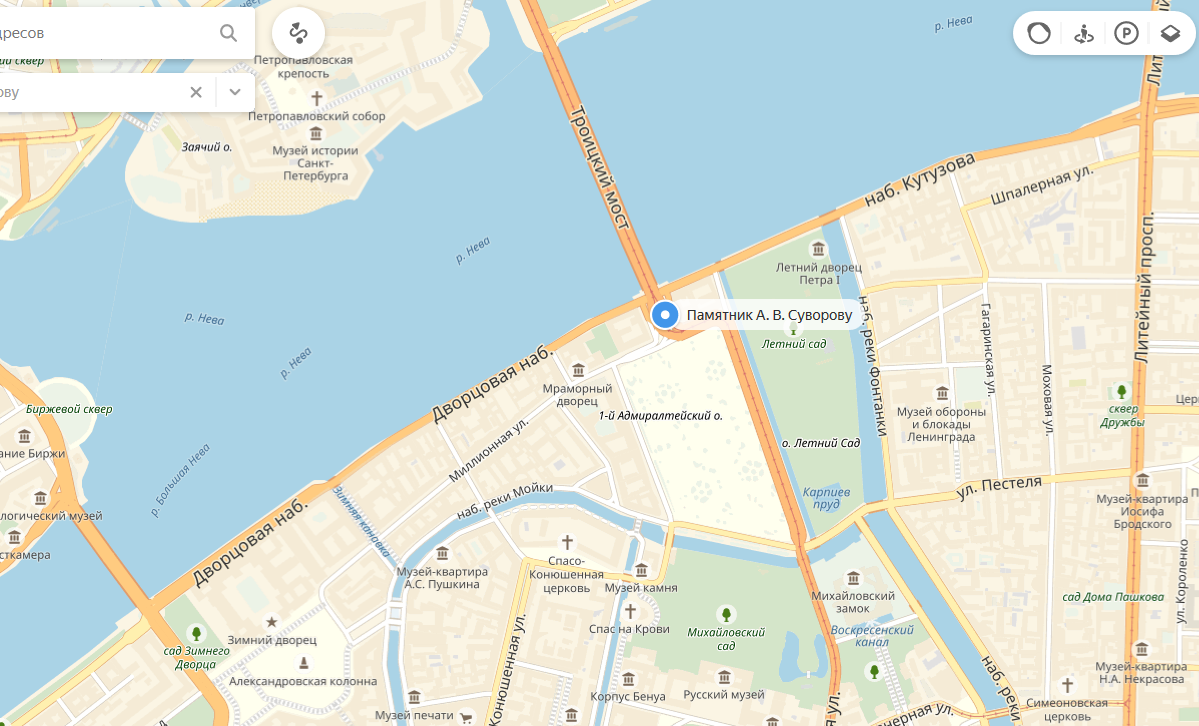 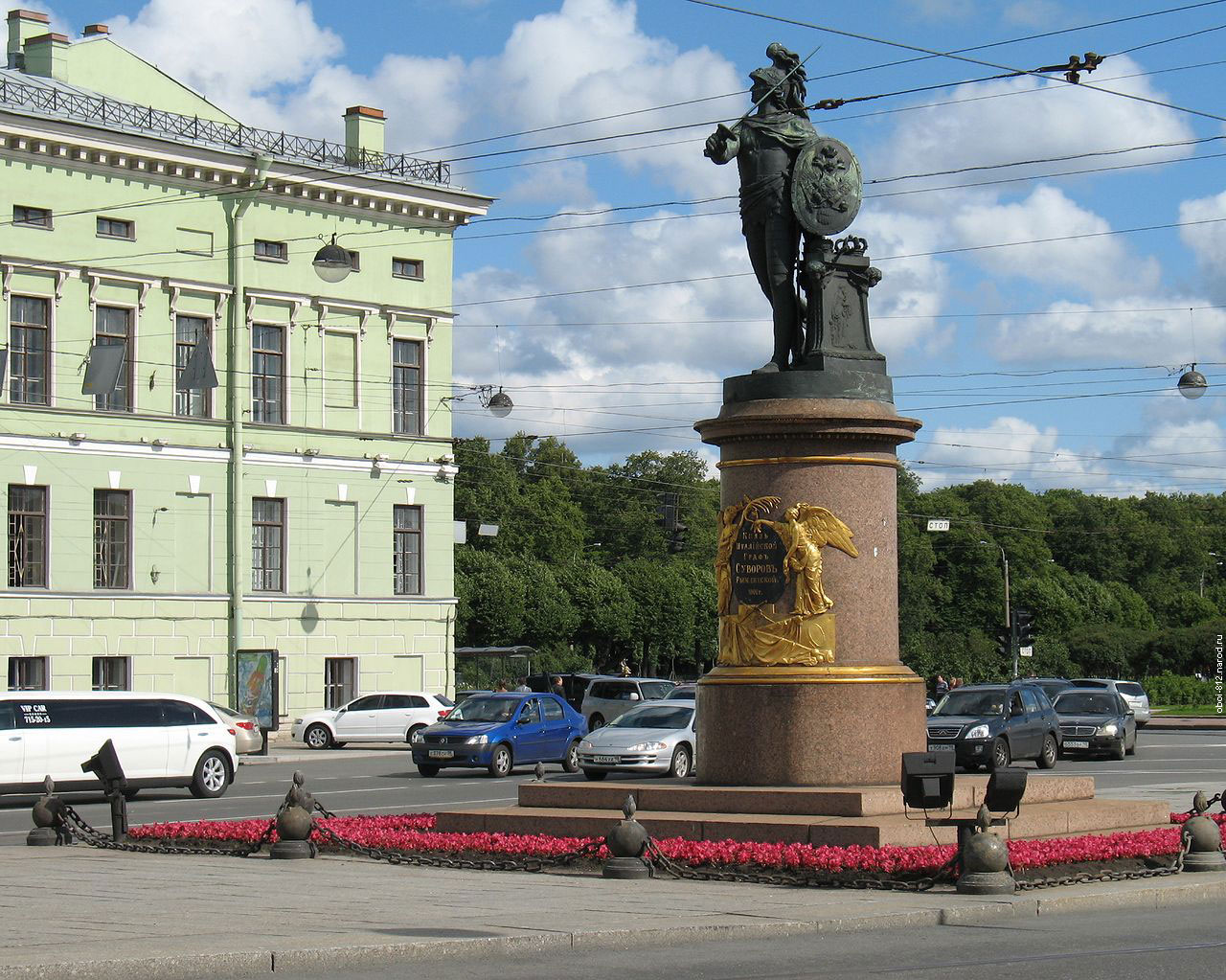 Разделы Польши (1772, 1793, 1795)
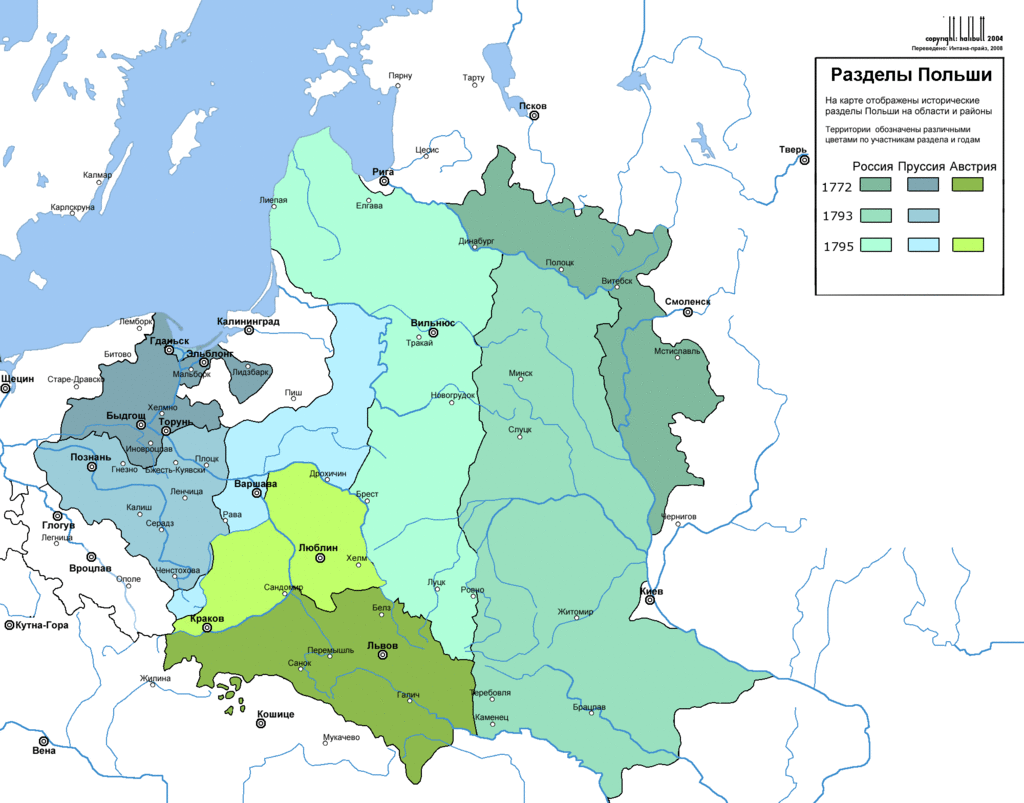 Павел I (1796-1801)
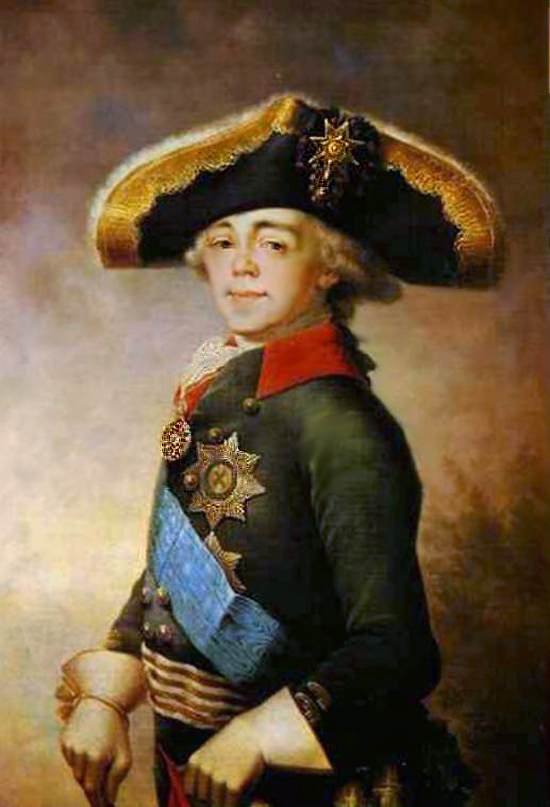 Вопросы для повторения
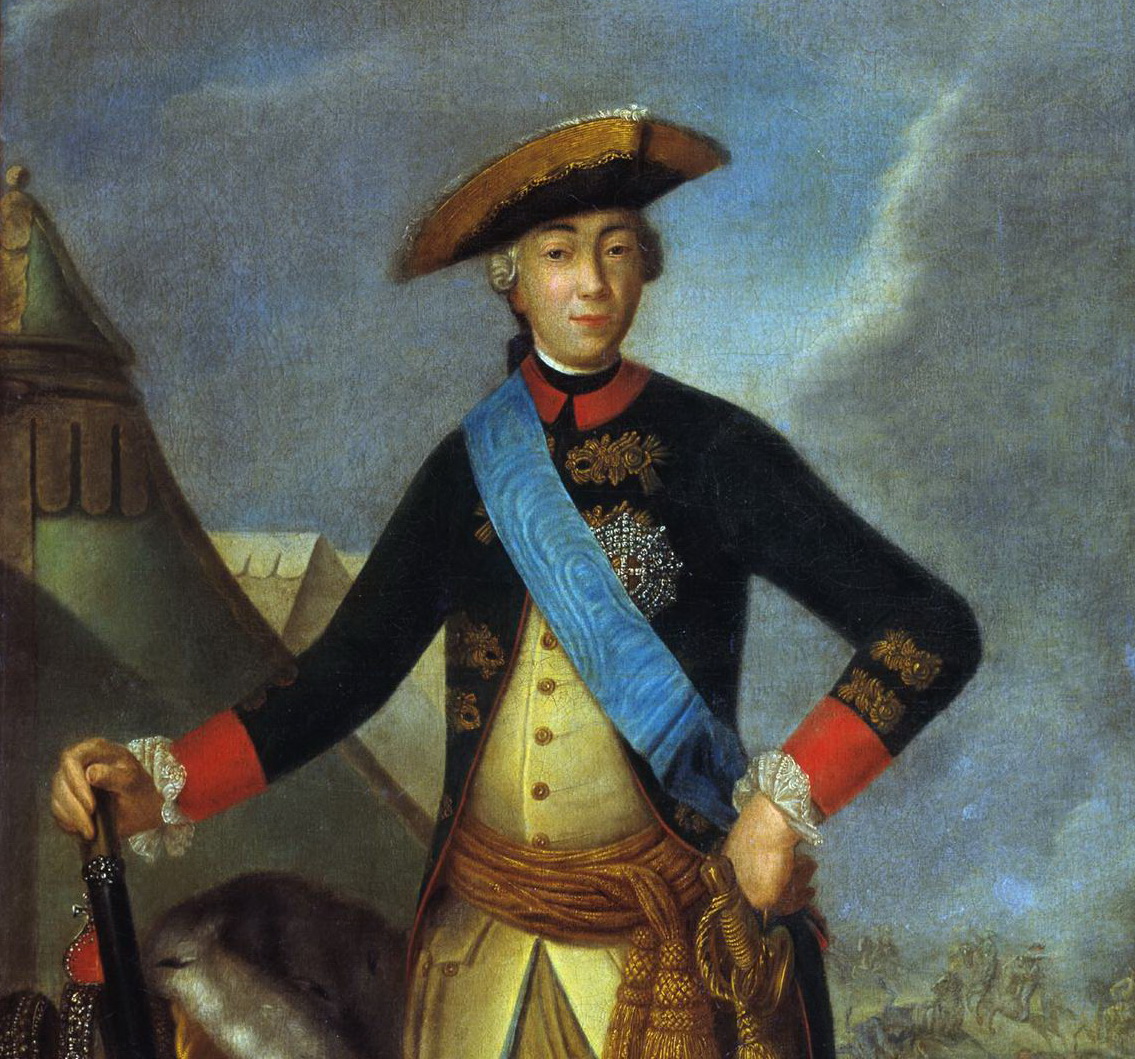 Как звали мужа Екатерины II?
Какие реформы Екатерины II вы знаете?
Какие сословия в России вы знаете?
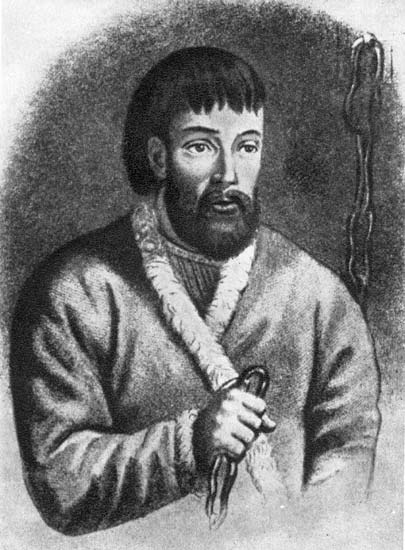 Кто возглавлял крестьянскую войну 1773-1775 годов?
С какой страной воевала Россия при Екатерине II?
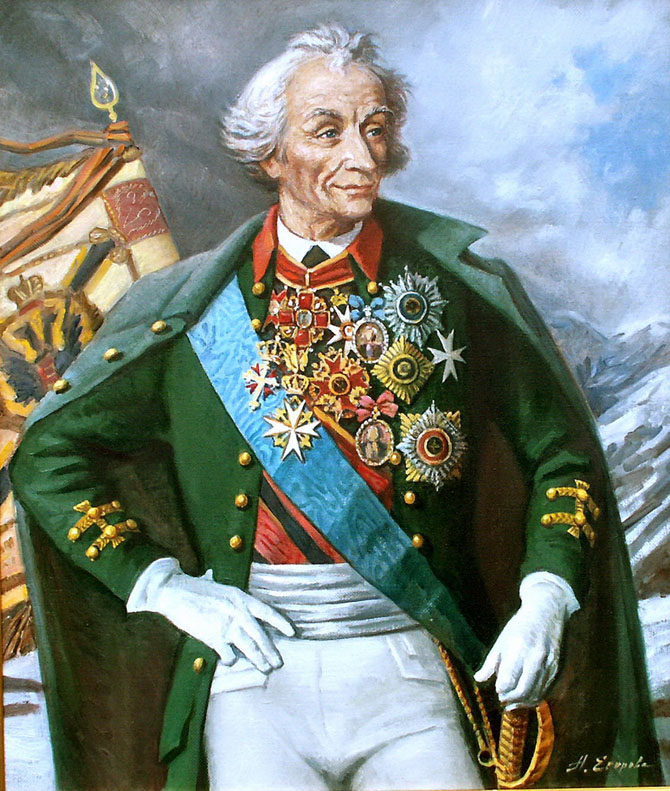 Как звали командующего русской армии, который не проиграл ни одного сражения?